Reusable maps and graphs from ECDC Communicable Disease Threats Report Week 41, 2018
You are encouraged to reuse our maps and graphs for your own purposes and free to translate, provided the content is not altered and the source is acknowledged.
Geographical distribution of confirmed and probable cases of Ebola virus disease, North Kivu and Ituri Provinces, Democratic Republic of the Congo, as of 10 October 2018
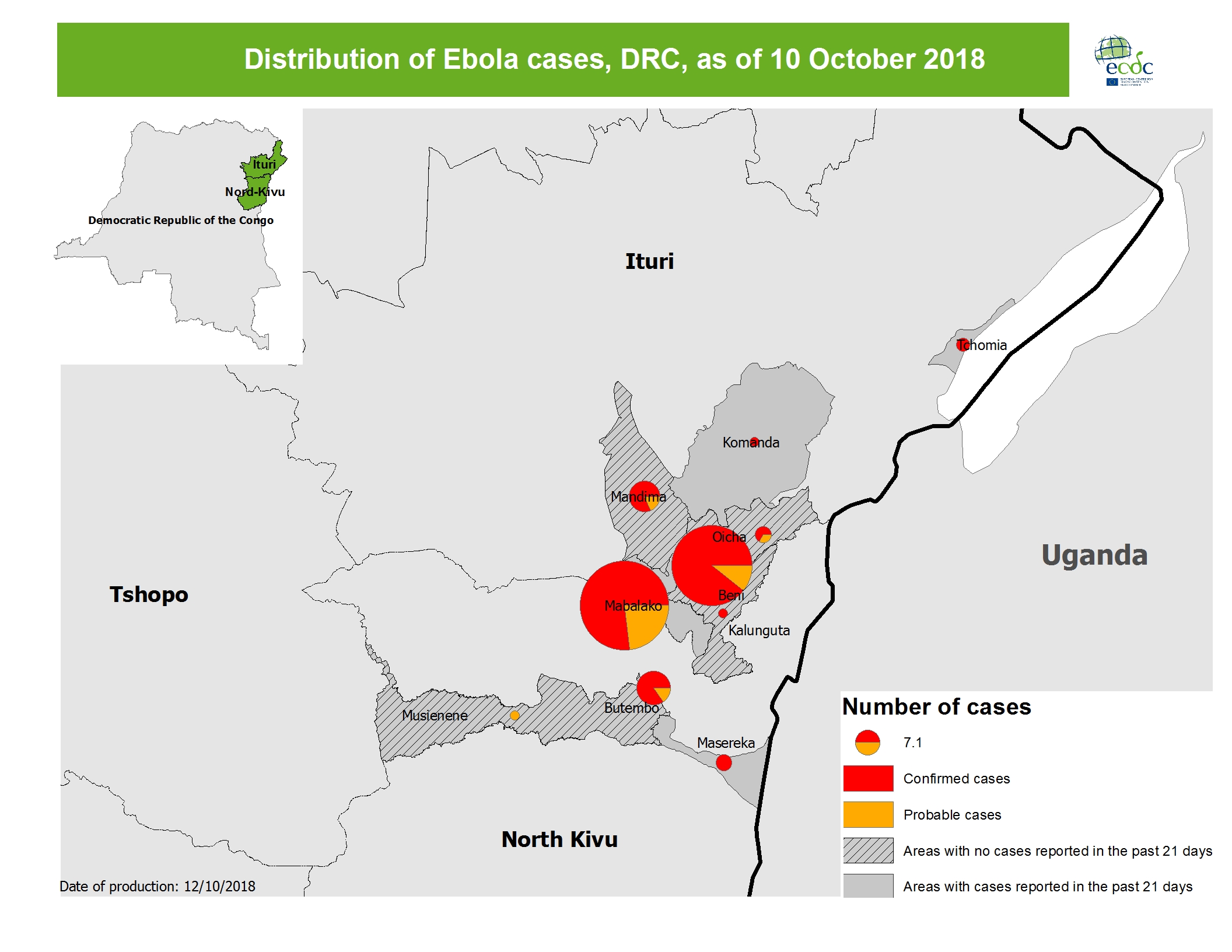 2
Distribution of confirmed and probable cases of Ebola virus disease, North Kivu and Ituri Provinces, Democratic Republic of the Congo, as of week 41, 2018
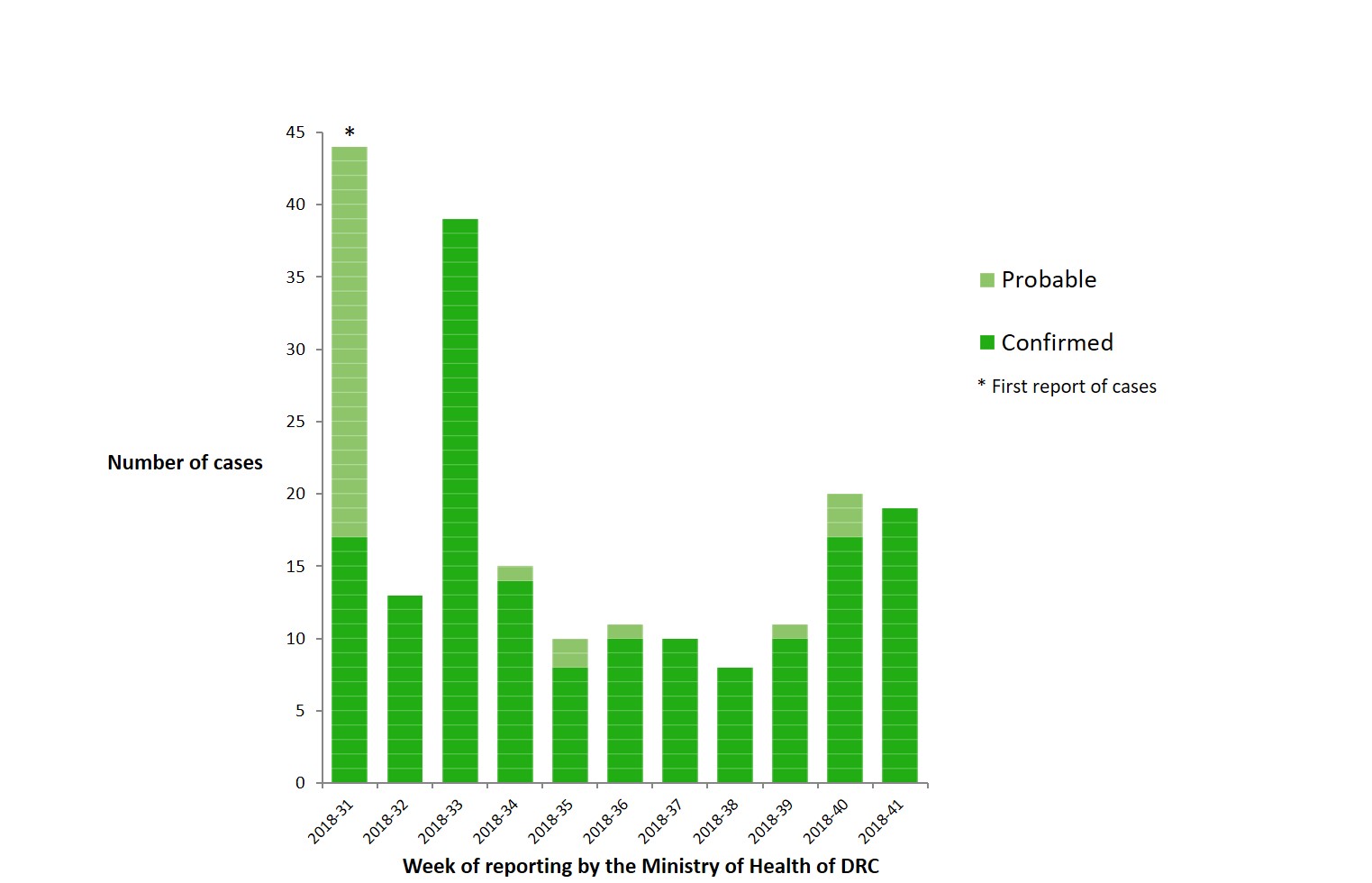 3
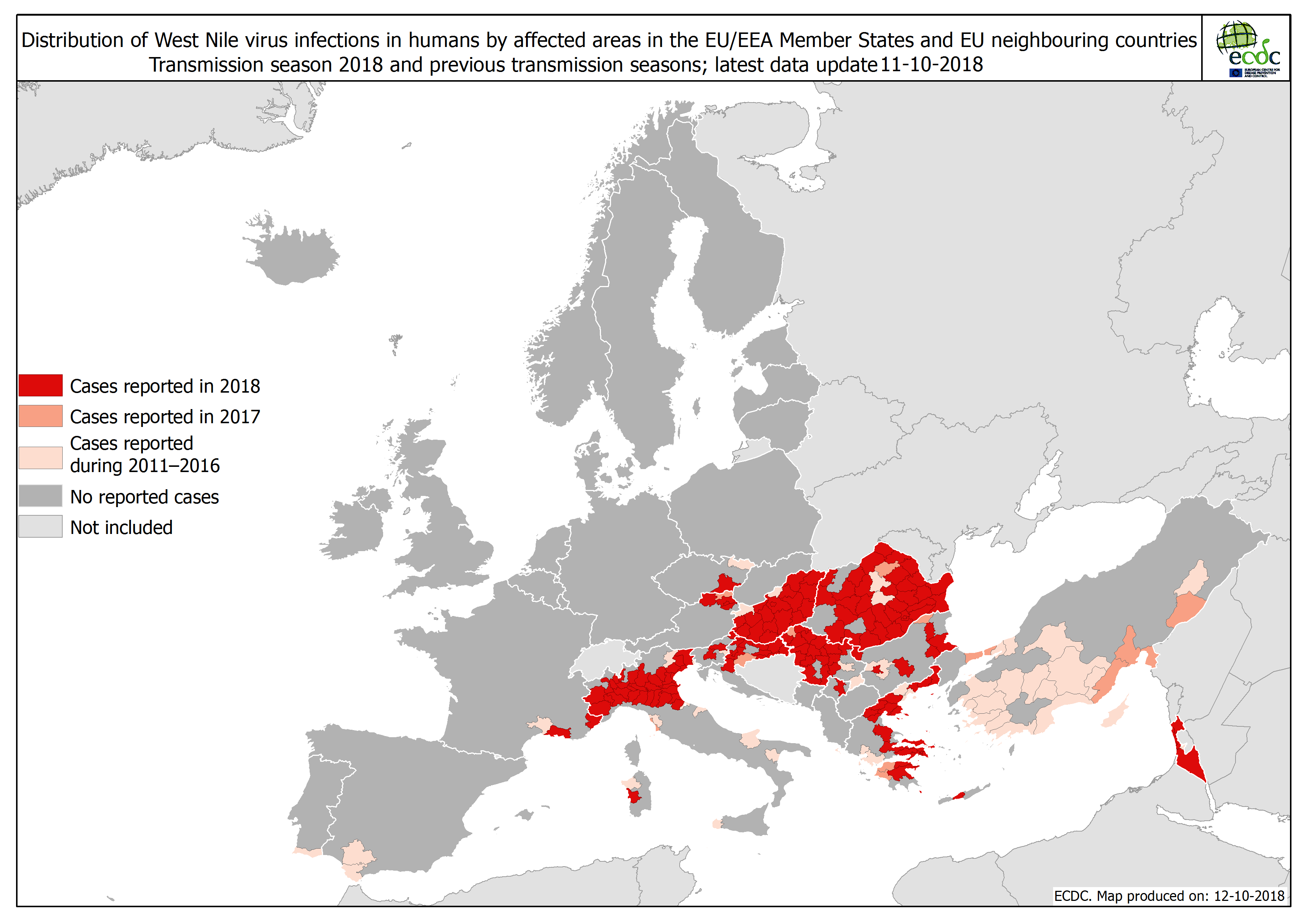 4
5
6
7